ANNOUNCEMENTS
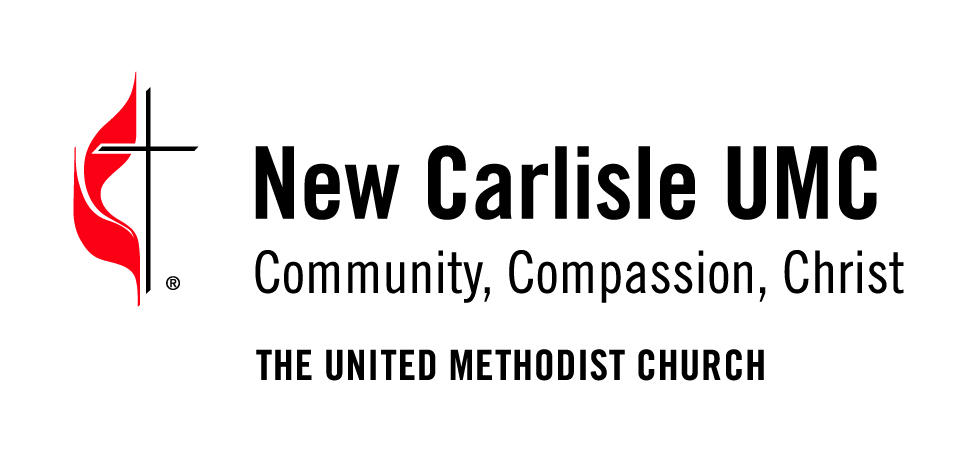 If you are new to our Church, please know, we are so blessed you are with us.
Prayer Team
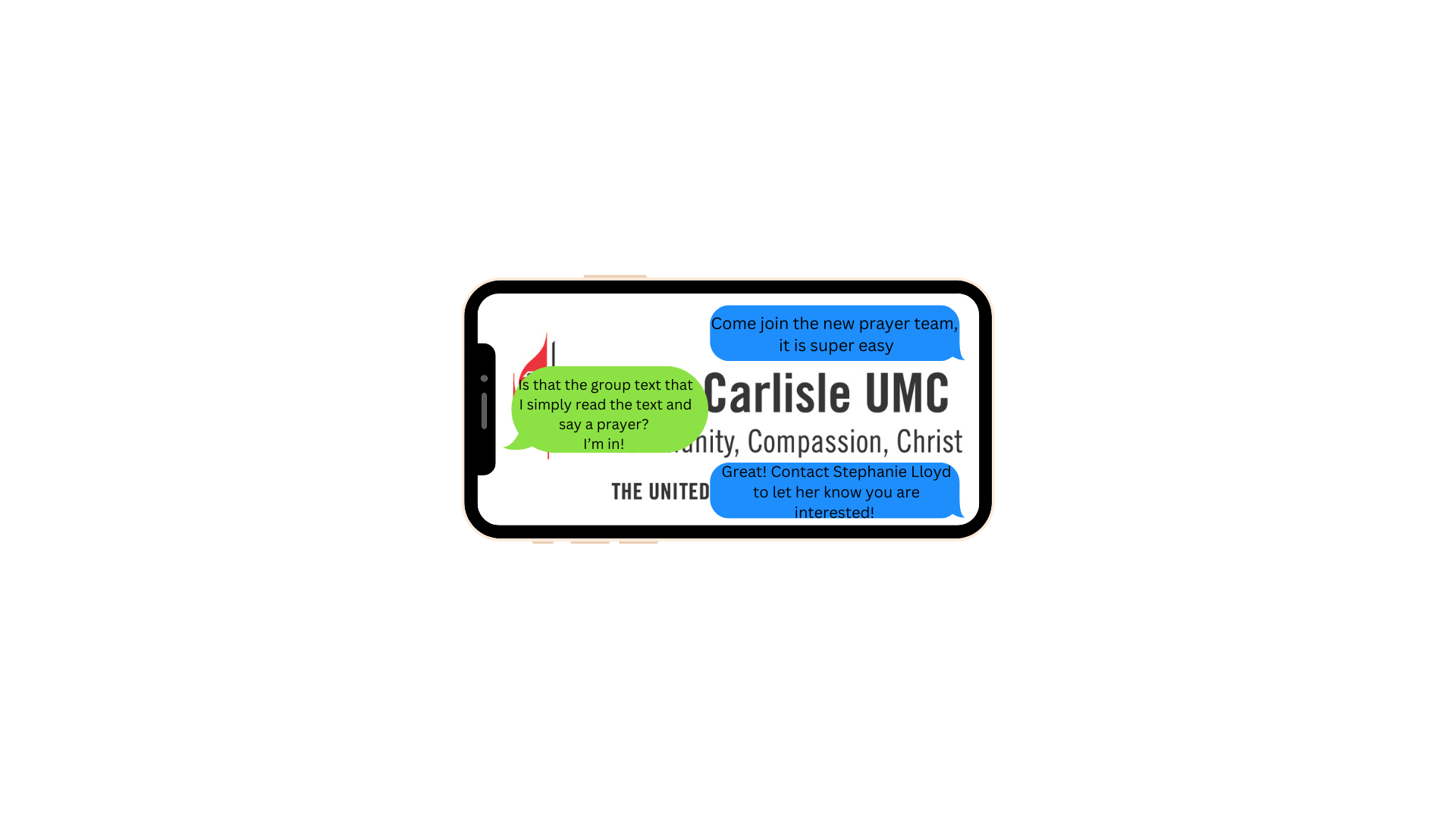 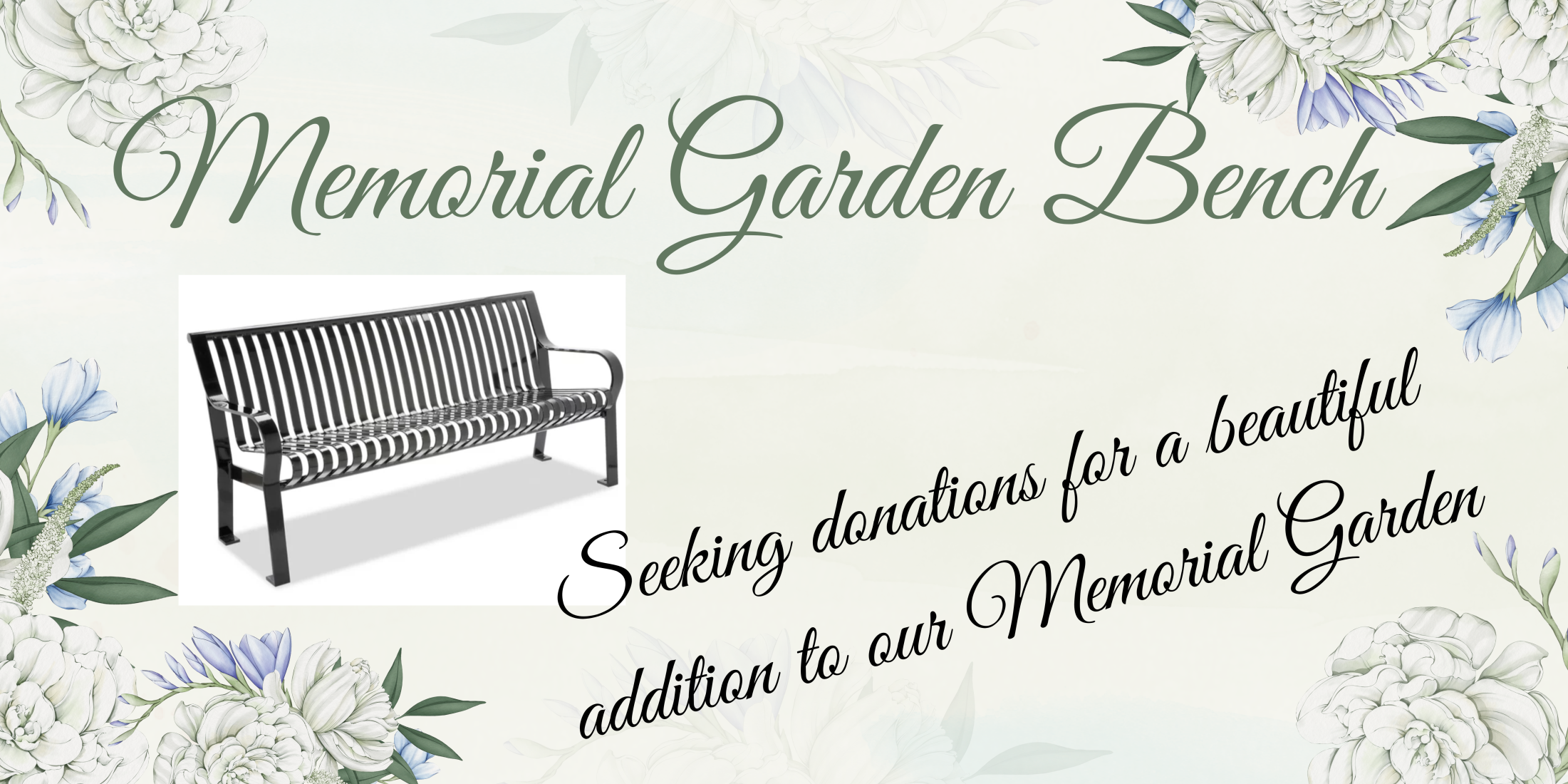 Envelopes located near Offertory Plates
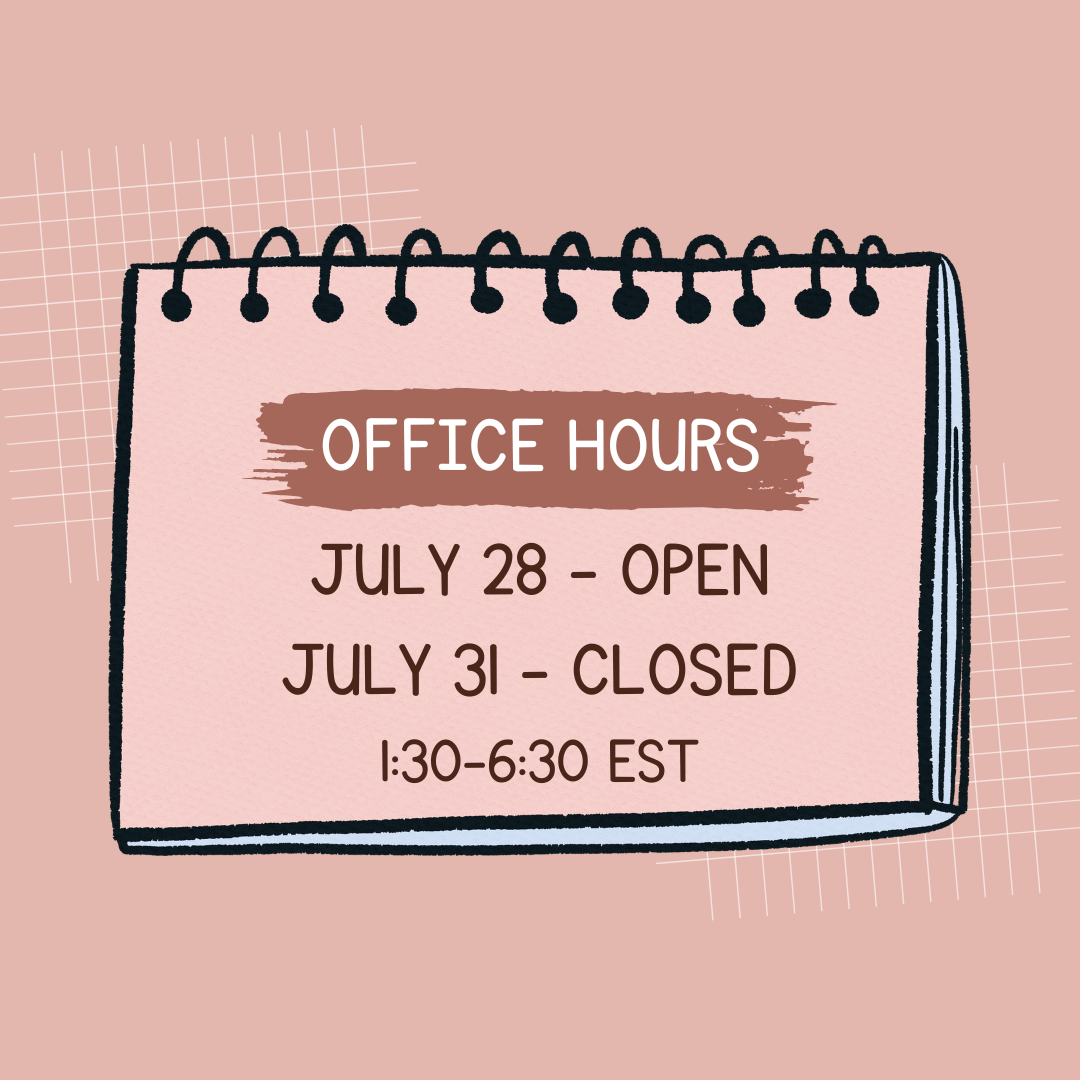 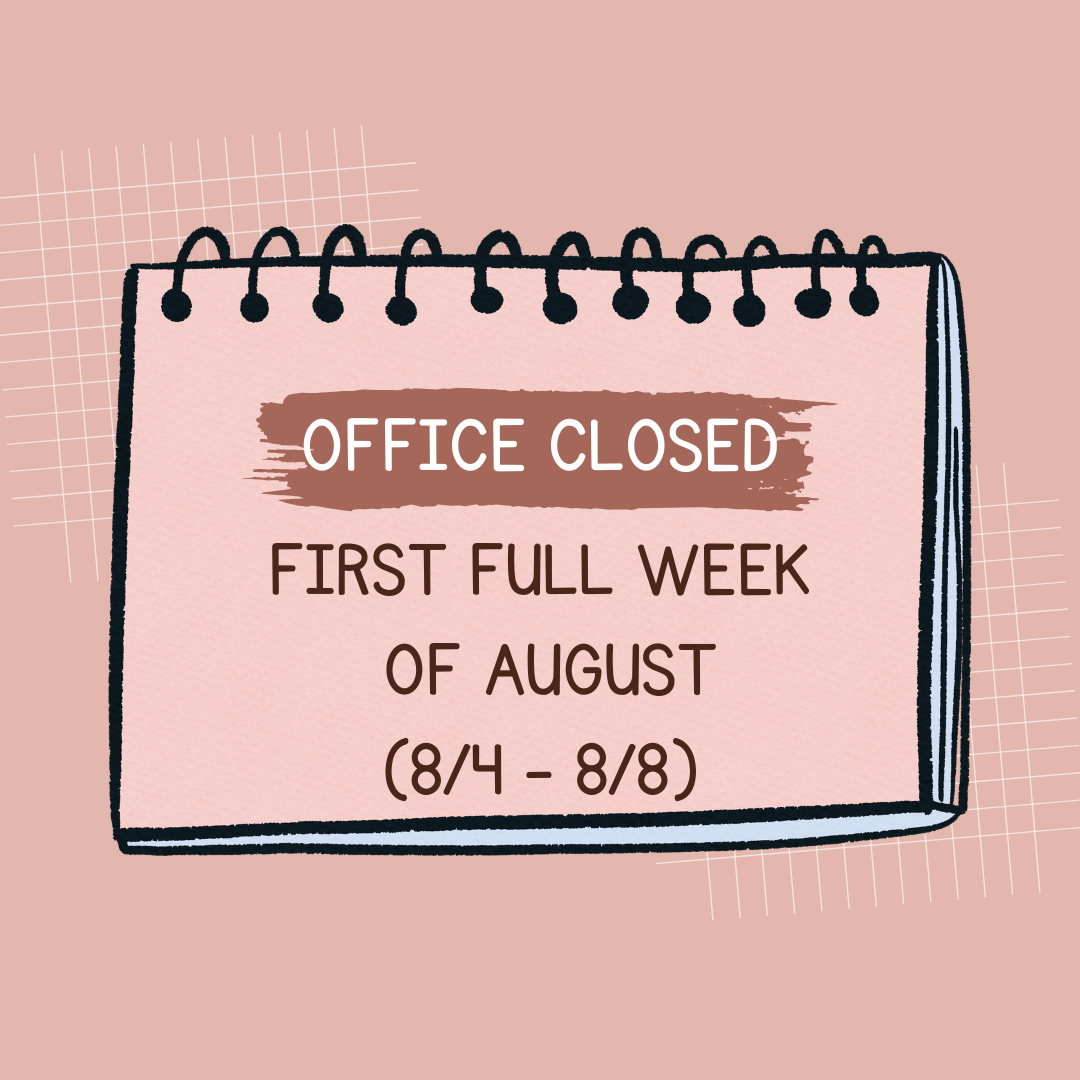 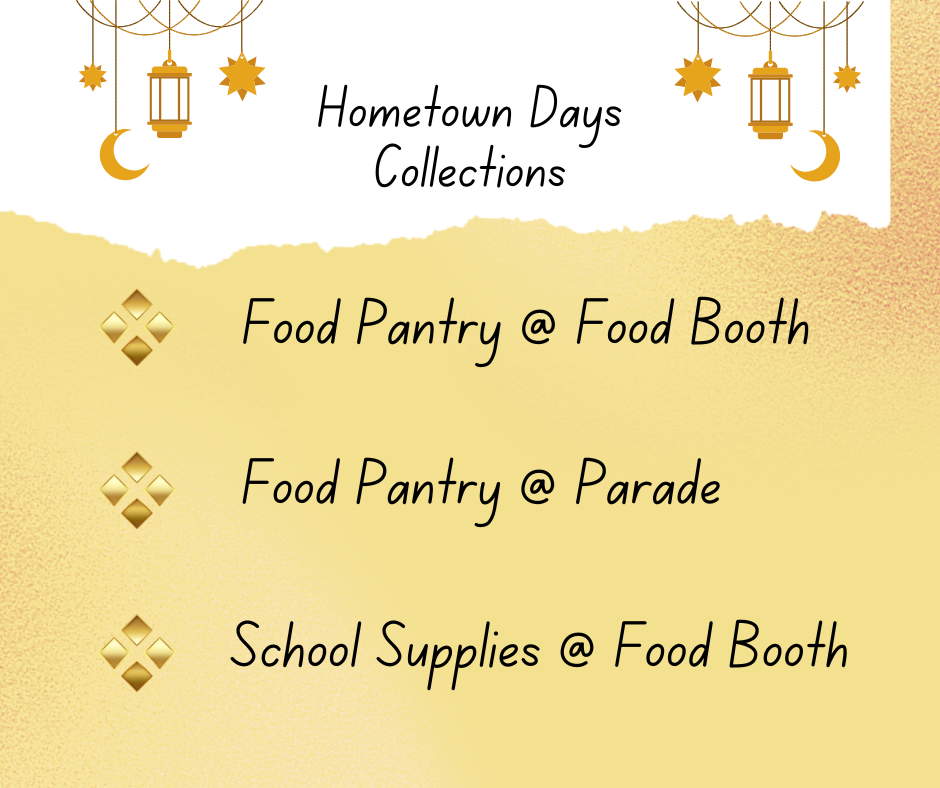 Back To School 
Supply Drive Requests
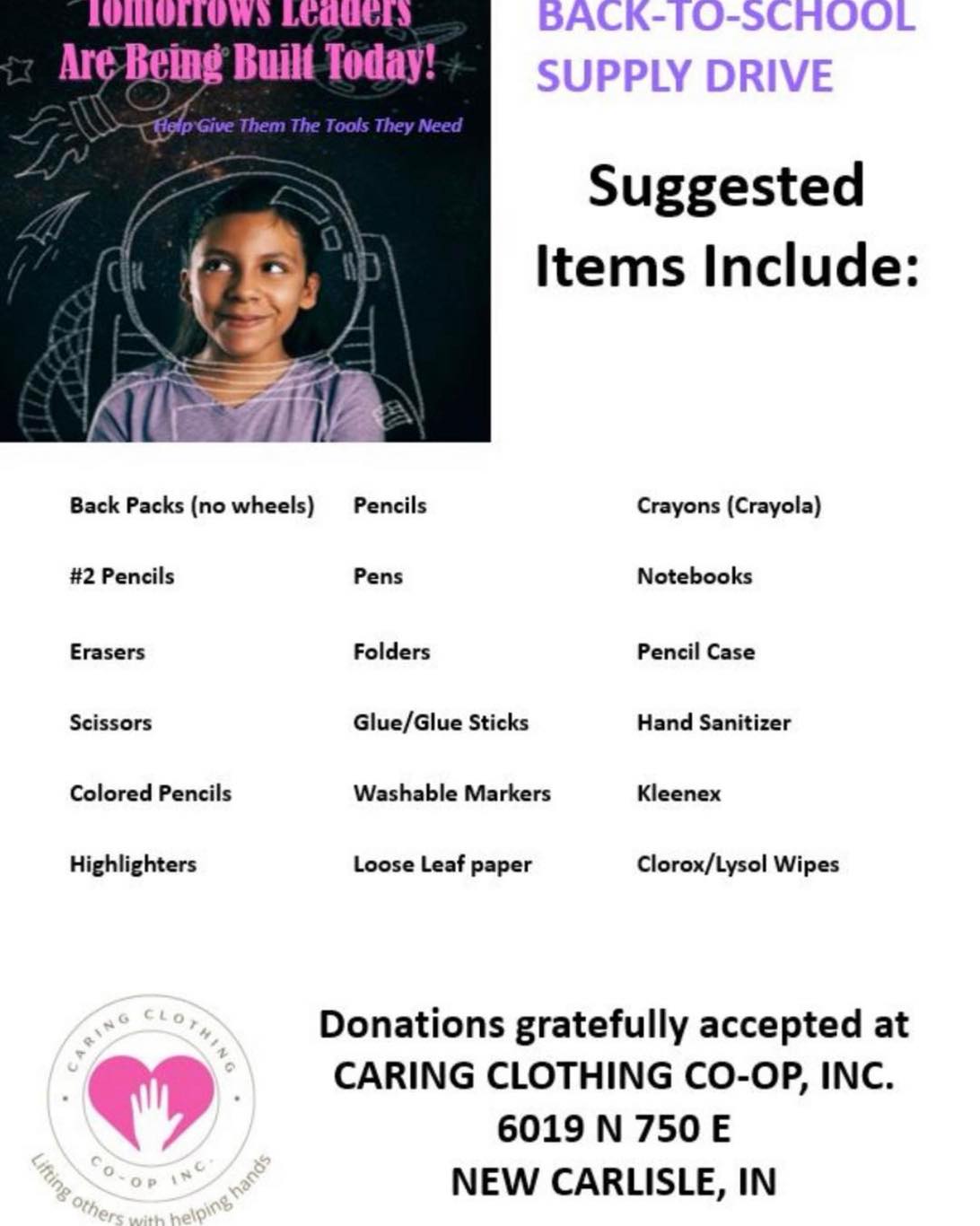 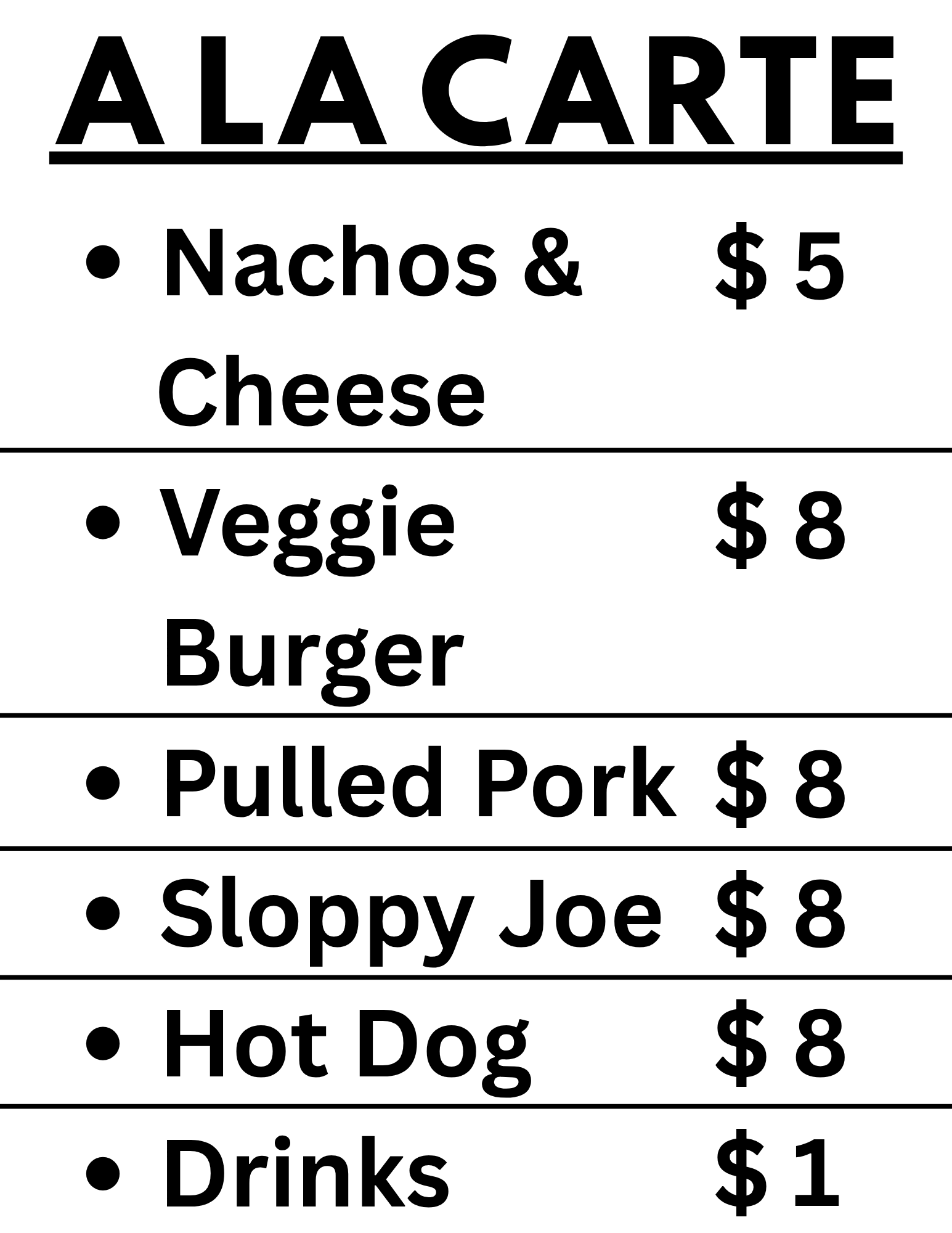 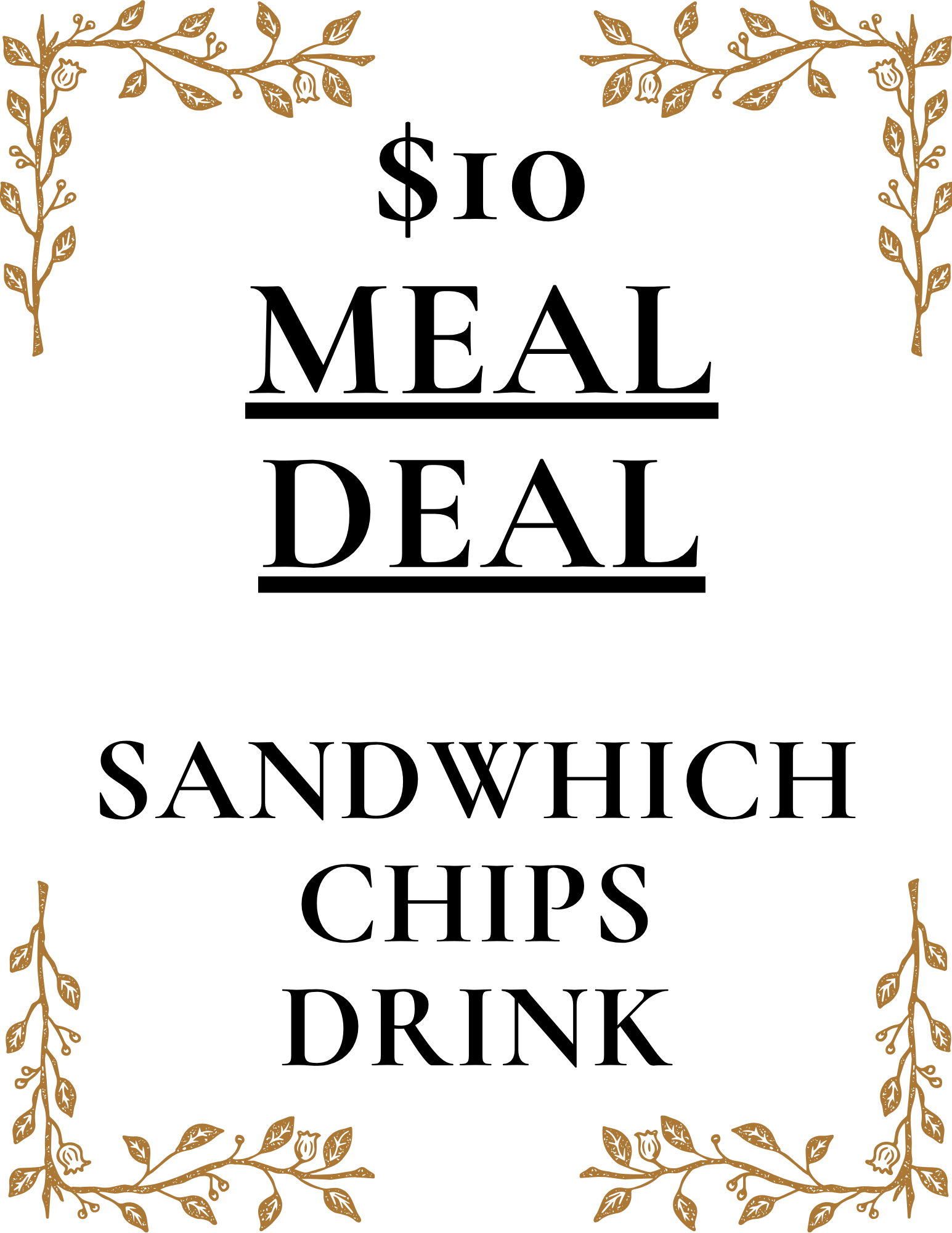 Broadway Christian Parish Update
April $ 104
May $ 58

YTD $341
Meetings
July 15 – Trustees 
@ 6:30
August 5 – Finance       @ 6:30
August 12 – Ad Council @ 6:30
COMMUNITY RESERVE NEEDS
Silverware                       
Kitchen Utensils
Pots and Pans        	
Small Appliances	     
Living Room Furniture
Bedroom Furniture
Dining Tables and Chairs
Cookie Bakers for Sunday Morning
We would appreciate more volunteers to provide Sunday morning cookies. Sign up sheet is in the Fellowship Hall.
CROSS LIGHTING
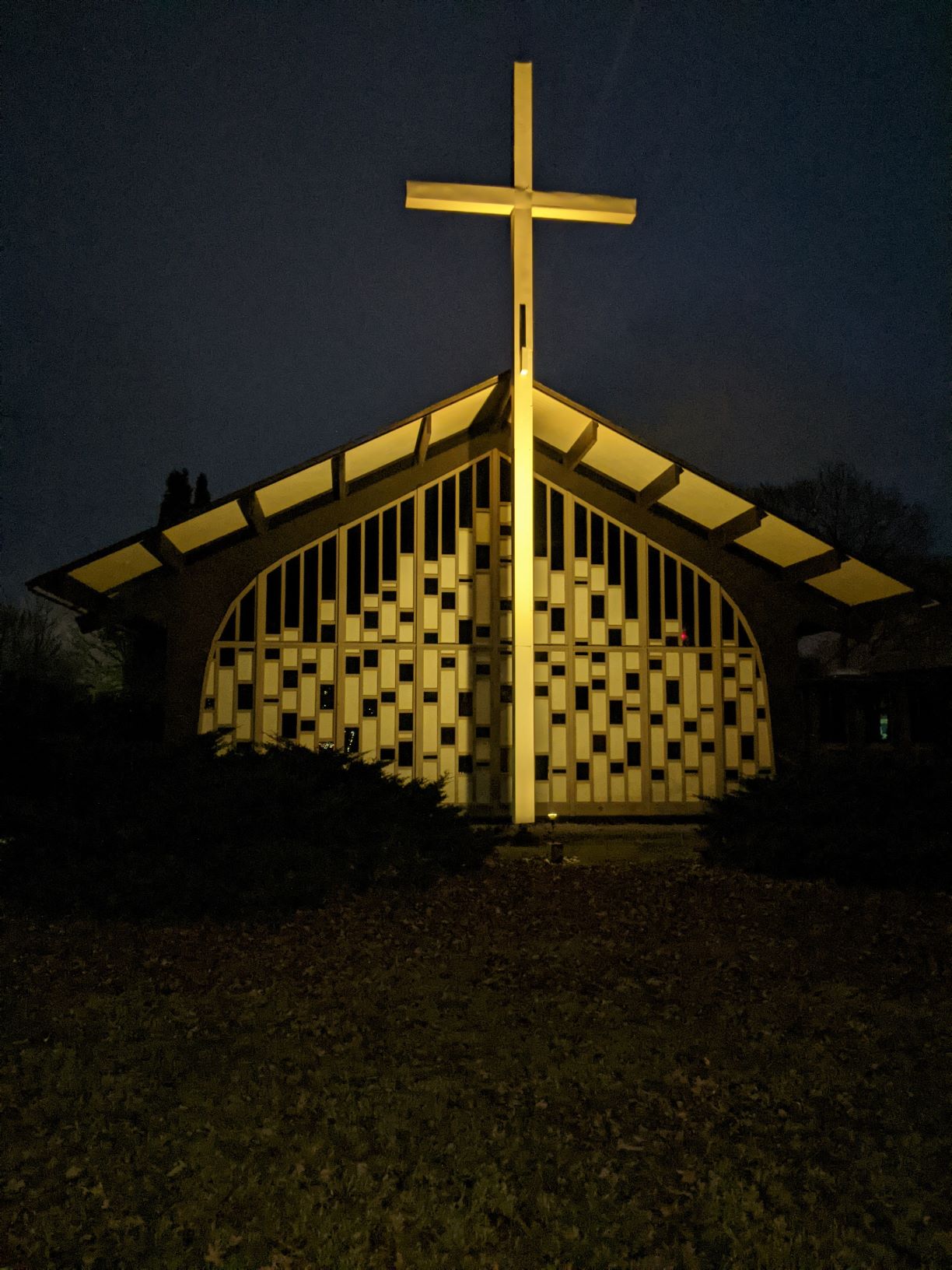 The cross is being lit in honor of Jesus Christ, our Lord, who saved us from our sins.
[Speaker Notes: And]
If you would like the cross lit in memory or in honor of someone, please let the office know. It is $10.00 a week.
LOOK AT NCUMC          	 	    ON FACEBOOK

If you need help or would like to see something listed, please contact Ann Morrison
OUR WEBSITE   www.wearencumc.org
It does not take long to ask GOD for help for someone you know or don’t know.

If you have a request, message us on Facebook, or you can text Pastor Kal or Stephanie Lloyd or call the church office and we will share it with our prayer chain.